METALS 2
What categories are metals divided into?
What are the most common metals?
What are the applications of metals?
Why are metals selected for different applications?
What factors influence the selection of metals?
Ferrous, Non Ferrous, Alloys, carbon content, Ferrous Alloys, Non Ferrous Alloys, cermets
Here are a number of products made from metals.
How many of the metals can you name?
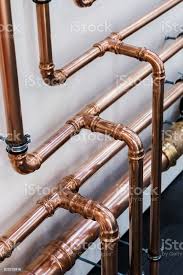 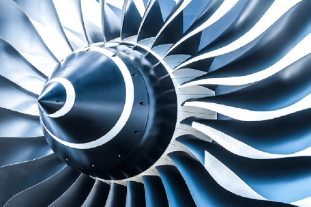 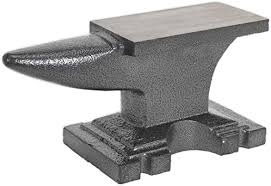 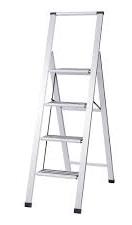 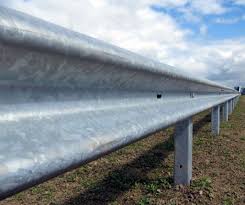 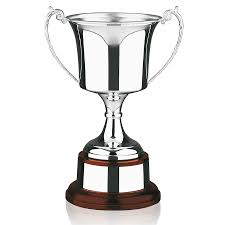 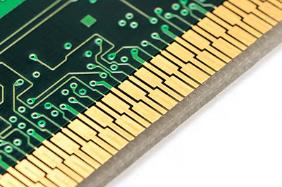 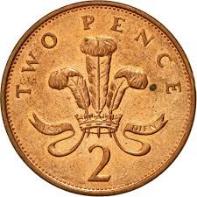 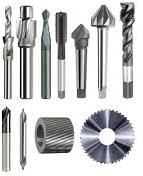 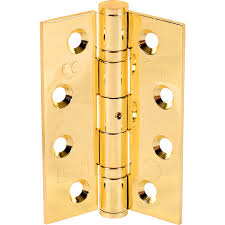 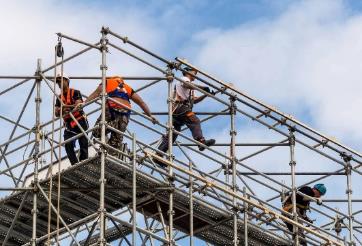 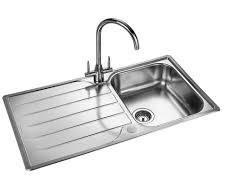 How well did you do?
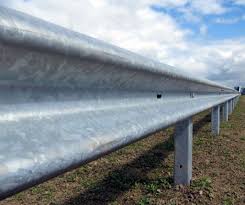 How well did you do?
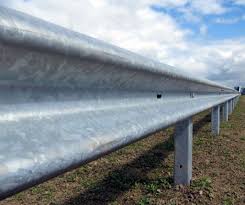 STEEL (ZINC PLATED)
How well did you do?
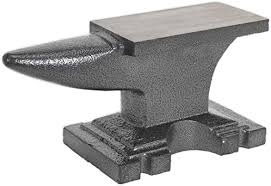 How well did you do?
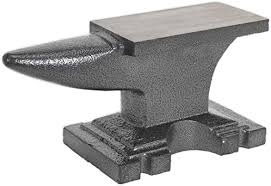 CAST IRON
How well did you do?
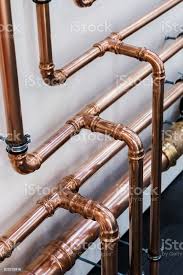 How well did you do?
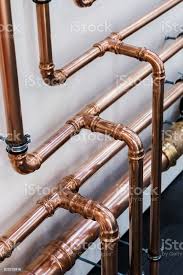 COPPER
How well did you do?
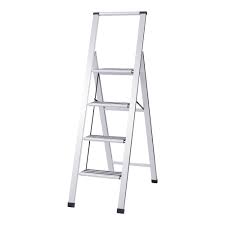 How well did you do?
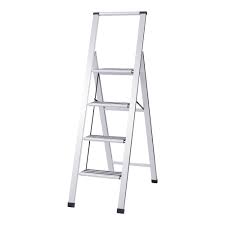 ALUMINIUM
How well did you do?
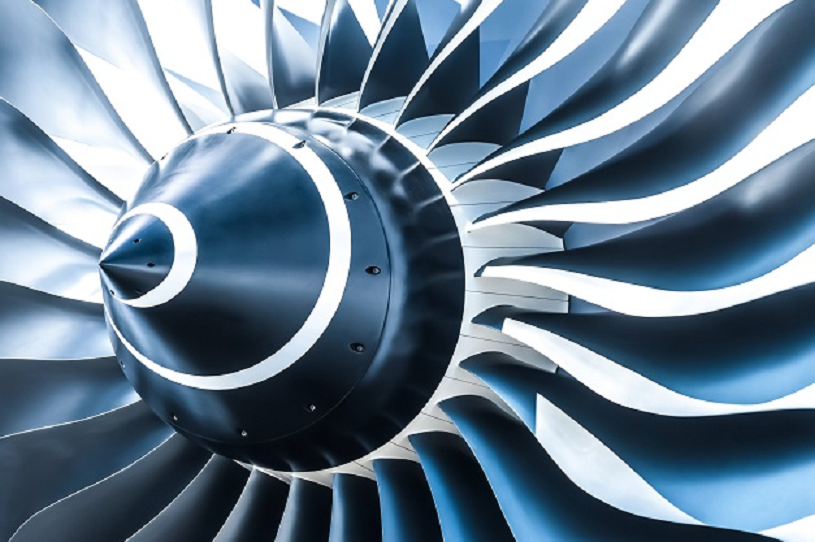 How well did you do?
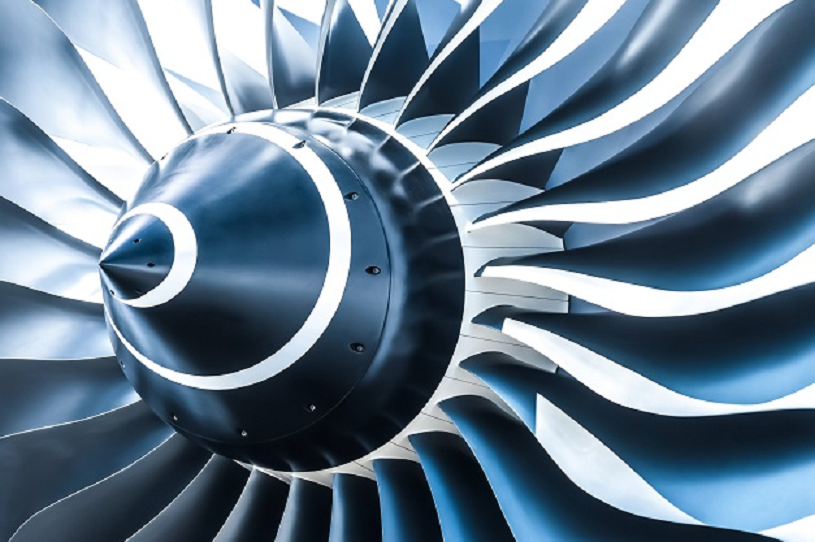 TITANIUM
How well did you do?
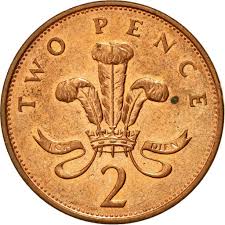 How well did you do?
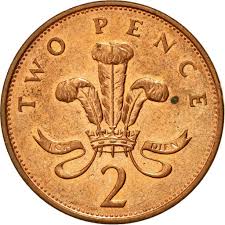 BRONZE
How well did you do?
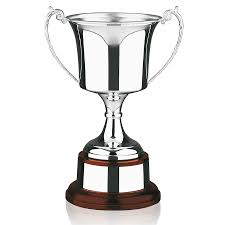 How well did you do?
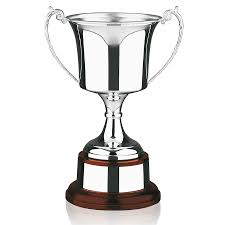 SILVER
How well did you do?
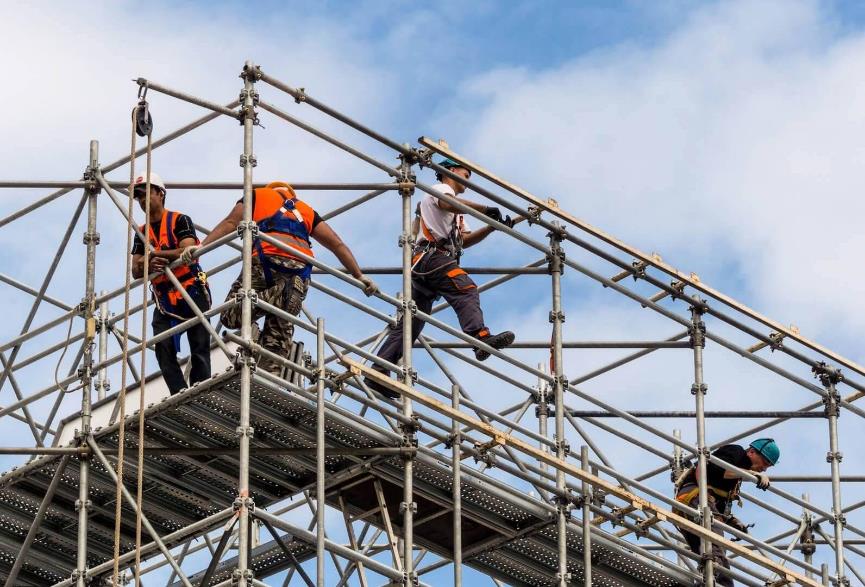 How well did you do?
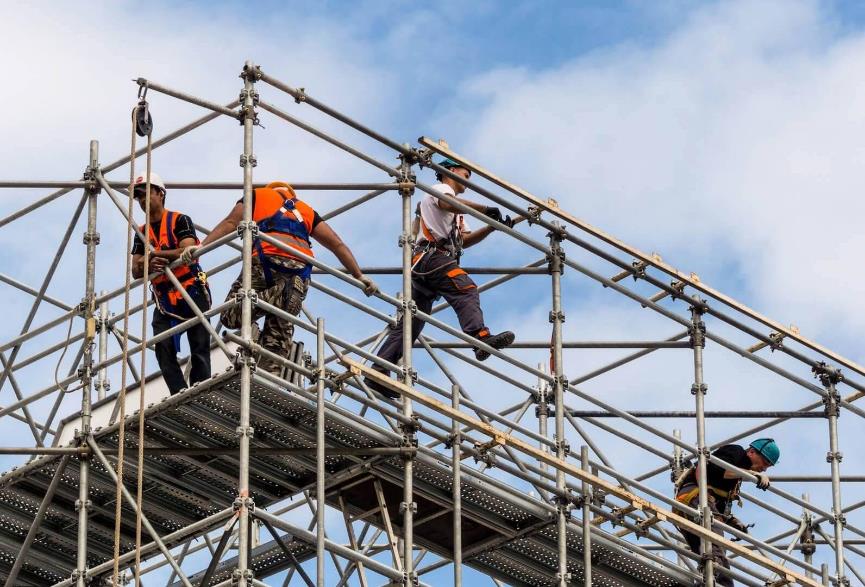 STEEL
How well did you do?
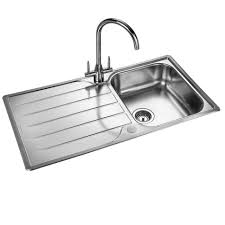 How well did you do?
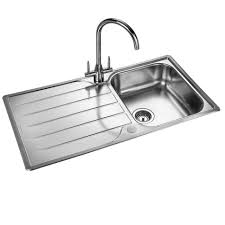 STAINLESS
STEEL
How well did you do?
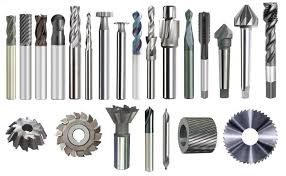 How well did you do?
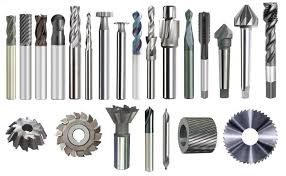 HIGH CARBON STEEL
How well did you do?
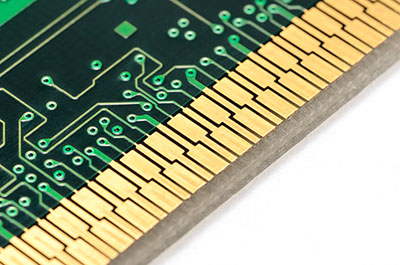 How well did you do?
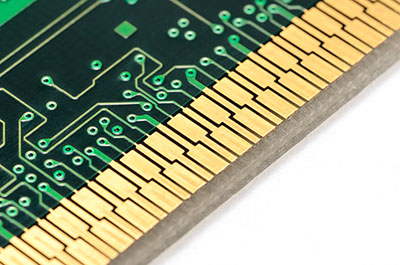 GOLD
How well did you do?
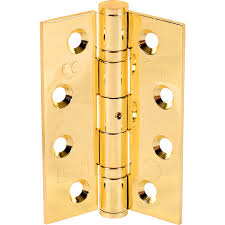 How well did you do?
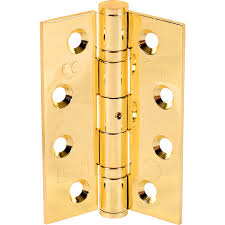 BRASS
Which category of metals is missing from the list below?
Ferrous
Non-Ferrous
Ferrous Alloy
Non-Ferrous Alloy
Which category of metals is missing from the list below?
Ferrous
Non-Ferrous
Ferrous Alloy
Non-Ferrous Alloy
Cermet
Which category is this metal in?
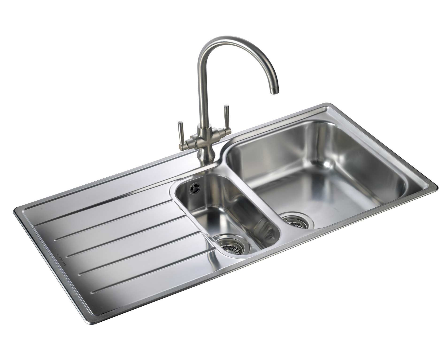 Ferrous
Non-Ferrous
Ferrous Alloy
Non-Ferrous Alloy
Cermet
Stainless steel
Which category is this metal in?
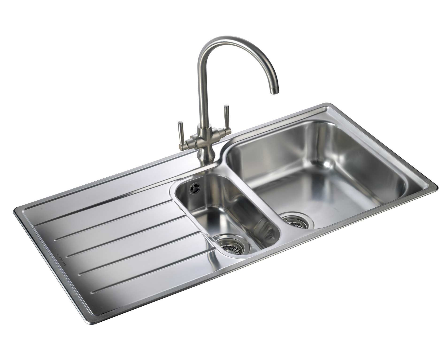 Ferrous
Non-Ferrous
Ferrous Alloy
Non-Ferrous Alloy
Cermet
Stainless steel
Which category is this metal in?
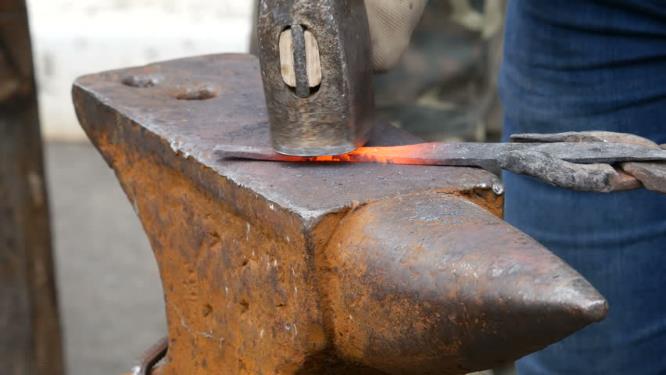 Ferrous
Non-Ferrous
Ferrous Alloy
Non-Ferrous Alloy
Cermet
Iron
Which category is this metal in?
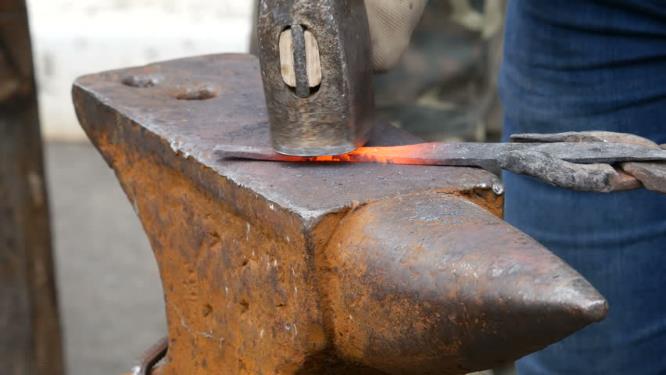 Ferrous
Non-Ferrous
Ferrous Alloy
Non-Ferrous Alloy
Cermet
Iron
Which category is this metal in?
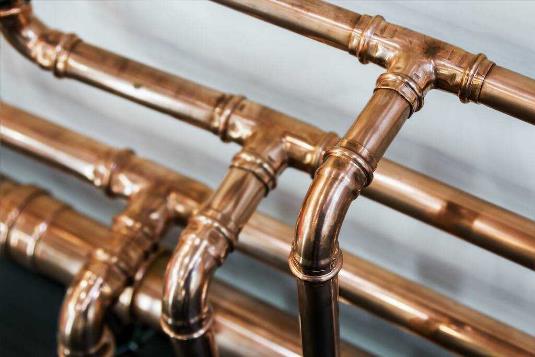 Ferrous
Non-Ferrous
Ferrous Alloy
Non-Ferrous Alloy
Cermet
Copper
Which category is this metal in?
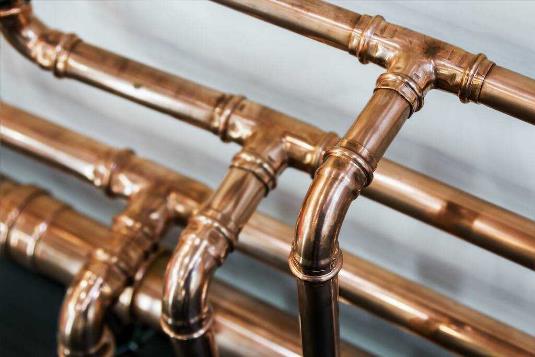 Ferrous
Non-Ferrous
Ferrous Alloy
Non-Ferrous Alloy
Cermet
Copper
Which category is this metal in?
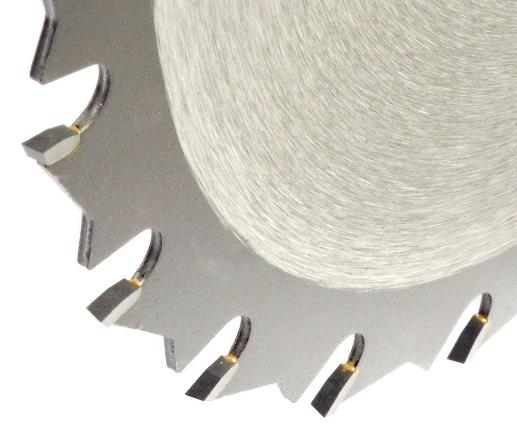 Ferrous
Non-Ferrous
Ferrous Alloy
Non-Ferrous Alloy
Cermet
Tungsten carbide
Which category is this metal in?
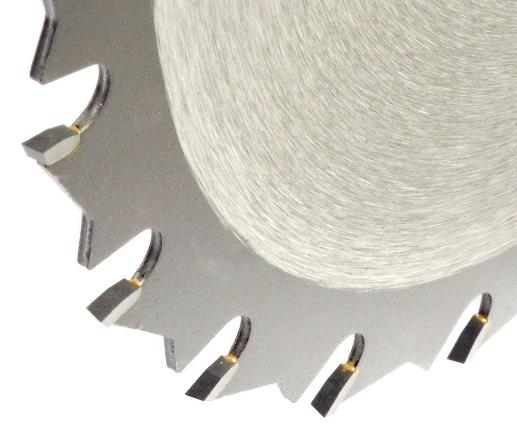 Ferrous
Non-Ferrous
Ferrous Alloy
Non-Ferrous Alloy
Cermet
Tungsten carbide
Which category is this metal in?
Ferrous
Non-Ferrous
Ferrous Alloy
Non-Ferrous Alloy
Cermet
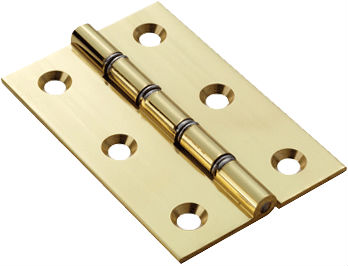 Brass
Which category is this metal in?
Ferrous
Non-Ferrous
Ferrous Alloy
Non-Ferrous Alloy
Cermet
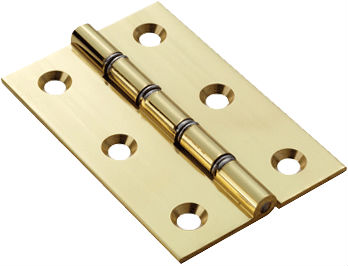 Brass
-Contain iron
-Rust
-Don’t contain iron
-Don’t rust
Ferrous
Non-Ferrous
What categories are metals divided into?
Non-Ferrous Alloys
Ferrous Alloys
-Combination of two or more metals
-Include a ferrous metal
-Addition of non ferrous metals
-Combination of two or more non-ferrous metals
Cermets
-Composite material 
-Ceramic (cer) + metal (met)
-Source: Ore…magnetite, haematite
What is a Ferrous metal?
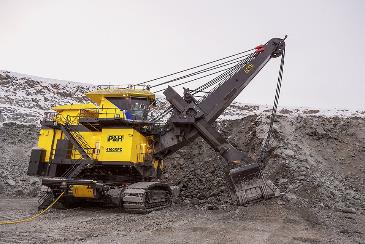 -Mild steel: 
-General engineering material
-Steel frameworks
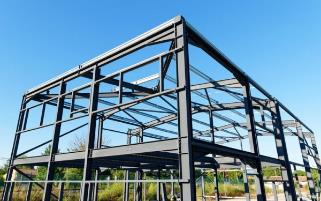 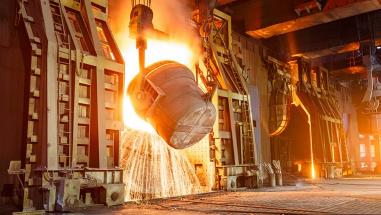 -High carbon steel: 
Hand tools, chisels, plane blades
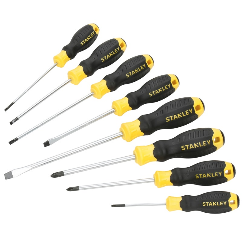 -Properties: Ductility, Hardness, toughness, brittle
-Structure: Crystal, carbon content
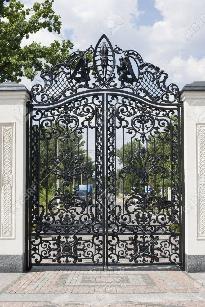 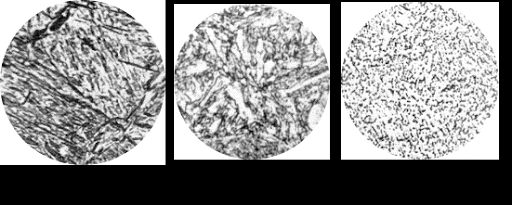 -Cast and wrought iron
-Garden gate
-Stock forms: sheet, bar, tube and angle
-Source: Ore…
-copper-chalcopyrite
-aluminium-bauxite
What is a Non-Ferrous metal?
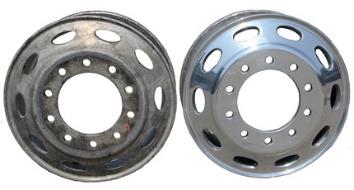 -Oxidation,oxide
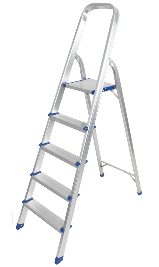 -Aluminium: 
-Ladder, drinks cans, 
food wrap.
-Titanium:
-Surgical applications
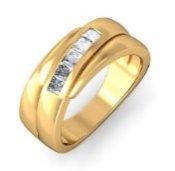 -Gold: 
-Jewellery, 
electrical contacts
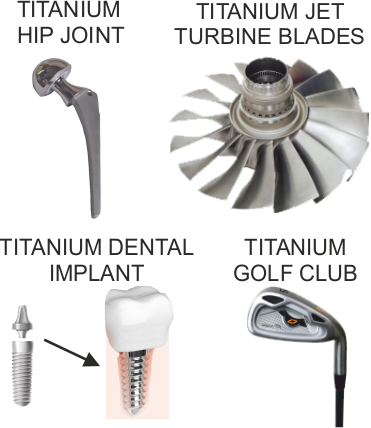 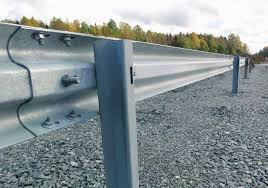 -Zinc:
-Coating for steel
-Silver:
-High quality cutlery
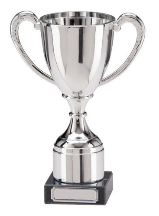 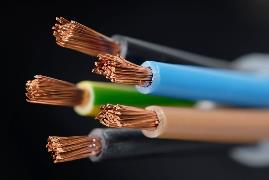 -Copper: 
-Domestic pipes, wire
Stock forms: sheet, tube, ingot
What is a Ferrous alloy?
-Stainless steel
(chromium, nickel, magnesium) 
Uses: Sinks, cutlery.
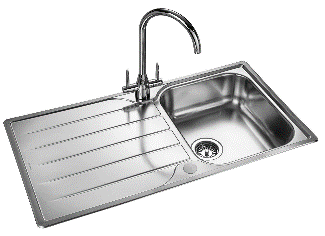 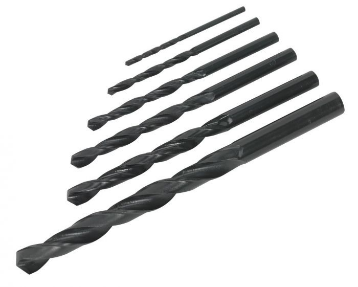 -High speed steel 
(tungsten, chromium, vanadium) 
Uses: Cutting tools, drills.
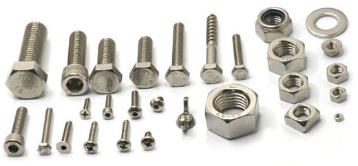 -High tensile steel 
(Nickel) 
Use: Car engine components.
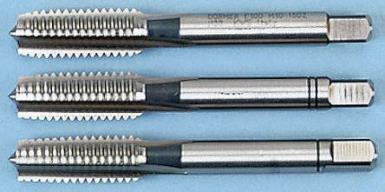 -Tool and die steel 
(Chromium, manganese) 
Uses: Press tools, extruder dies, blanking punches
What is a Non-Ferrous alloy
-Combination of two or more non-ferrous metals
-Corrosion resistant
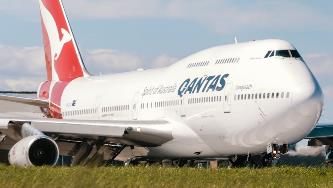 -Duralumin (aluminium, copper, manganese, magnesium) 
Use: Structural aircraft components.
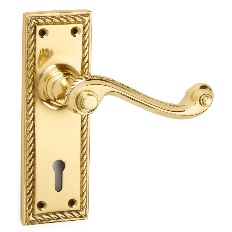 -Brass (copper, zinc) 
Uses: Valves, taps, boat fittings, ornaments.
-Bronze (copper, tin) 
Uses: Statues, coins, bearings.
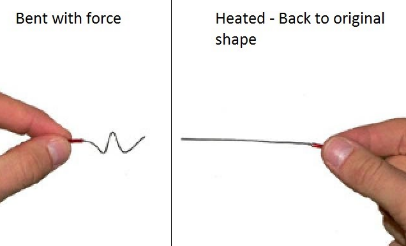 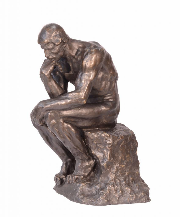 -Nitinol (nickel, titanium) 
Uses: Smart metal alloys – muscle wires, springs.
What is a cermet?
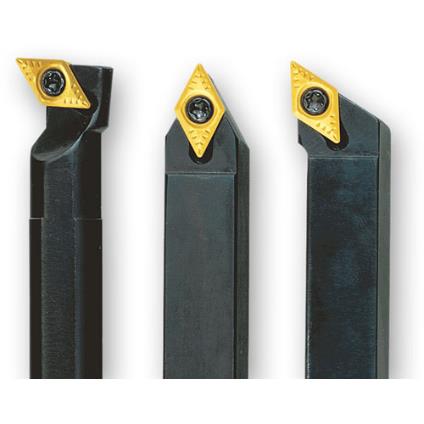 -Composite material 

-Ceramic (cer) + metal (met)

-Best properties of both materials

-High temperature resistance and hardness of –ceramics

-ability to undergo plastic deformation of metal

Applications: Cutting tools
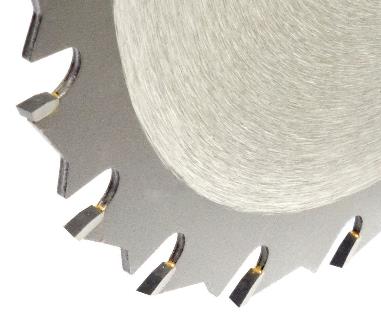 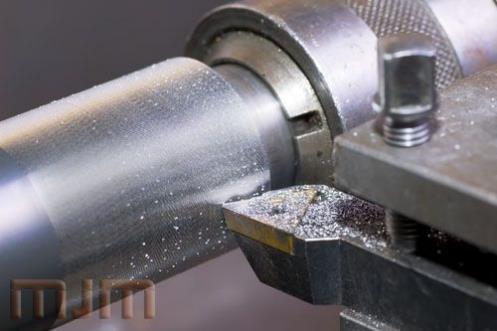 What resources are there to help me?
www.htdesigntech.com (password: htmember)
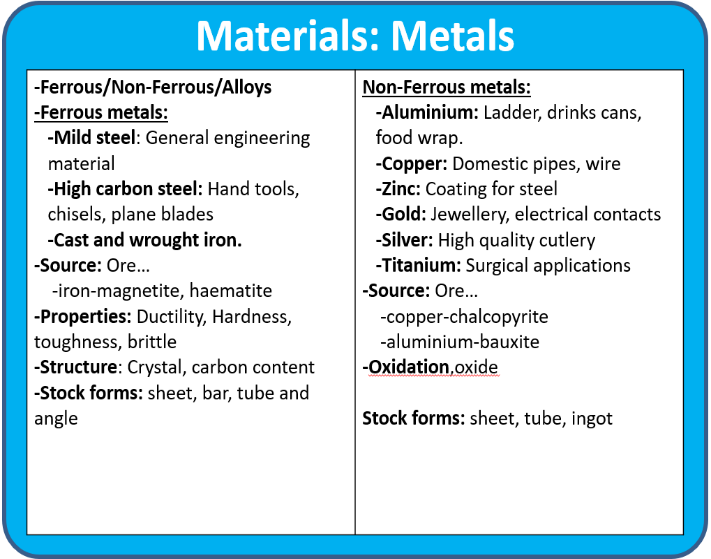 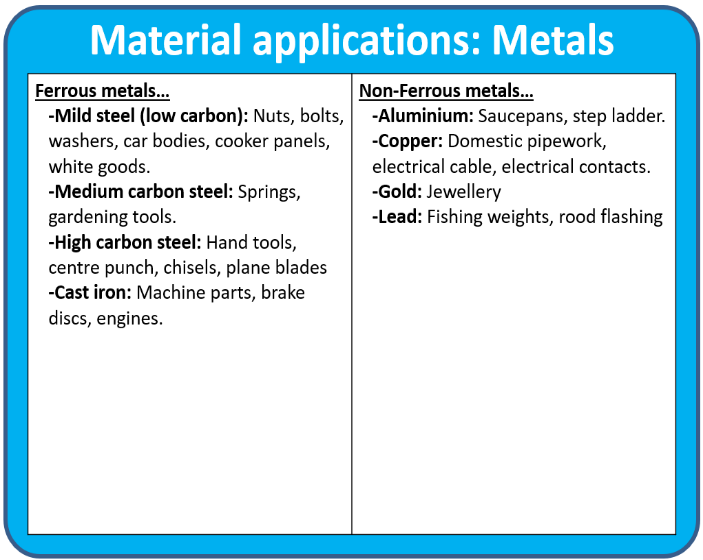 What do you know about metals?
How are metals selected?
Which categories are metals divided into?
How many metals can you name?
Can you suggest an application for each of the metals?
What are the properties of metals?
Why are metals selected for different applications?
What factors influence the selection of metals?
http://www.htrevisionzone.site/a_level_metals/
How can I test my understanding?
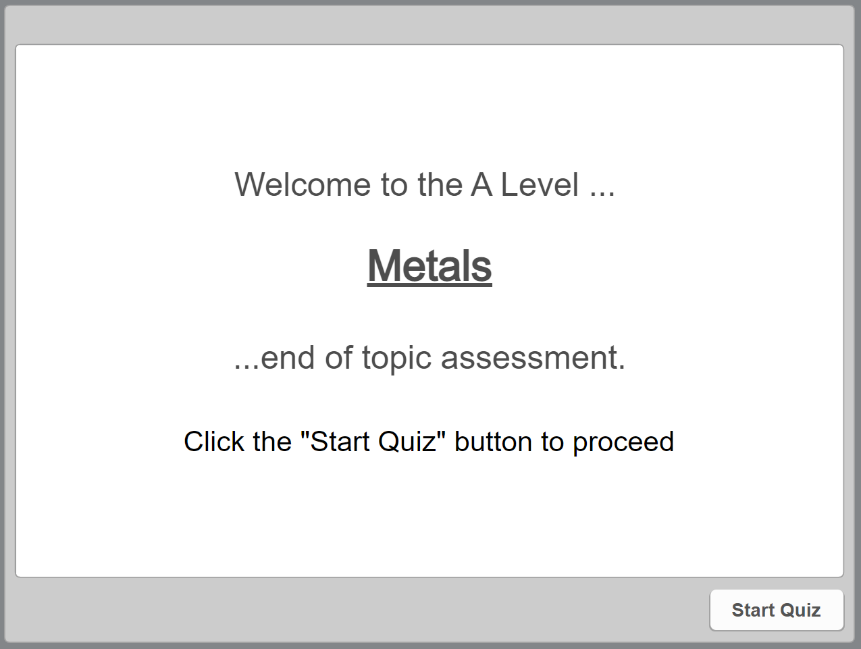 Revision quiz